TIA Overview & Outlook
Stephanie Montgomery, Vice President, Technology and Standards
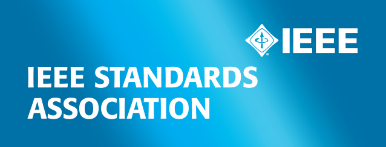 26-27 September 2017
HOSTED BY
TIA Overview & Outlook
SUMMARY
 How TIA Works
Structure & Membership
Operating Areas
 Always Evolving: Recent Organizational Changes
 Mission 
 Organization & Innovation Agenda
Priorities for 2017 – 2019
Macro & Long-Term
Pg  2 |
TIA Overview & Outlook
MISSION
Advance global communications. Operate at the intersection of vision & reality to accelerate our members’ business growth through policy, technology, innovation enablement, and business connections.
MEMBERSHIP
250+ members/500 standards participants
Membership: Global, primarily U.S.
Cloud & Datacenters
Network Service Providers
Suppliers
Services & Solutions Providers
Over-the-Top Content Providers
Intelligence
End Users
Components
Pg  3 |
TIA Overview & Outlook
OPERATING AREAS: POLICY, STANDARDS & NETWORKING
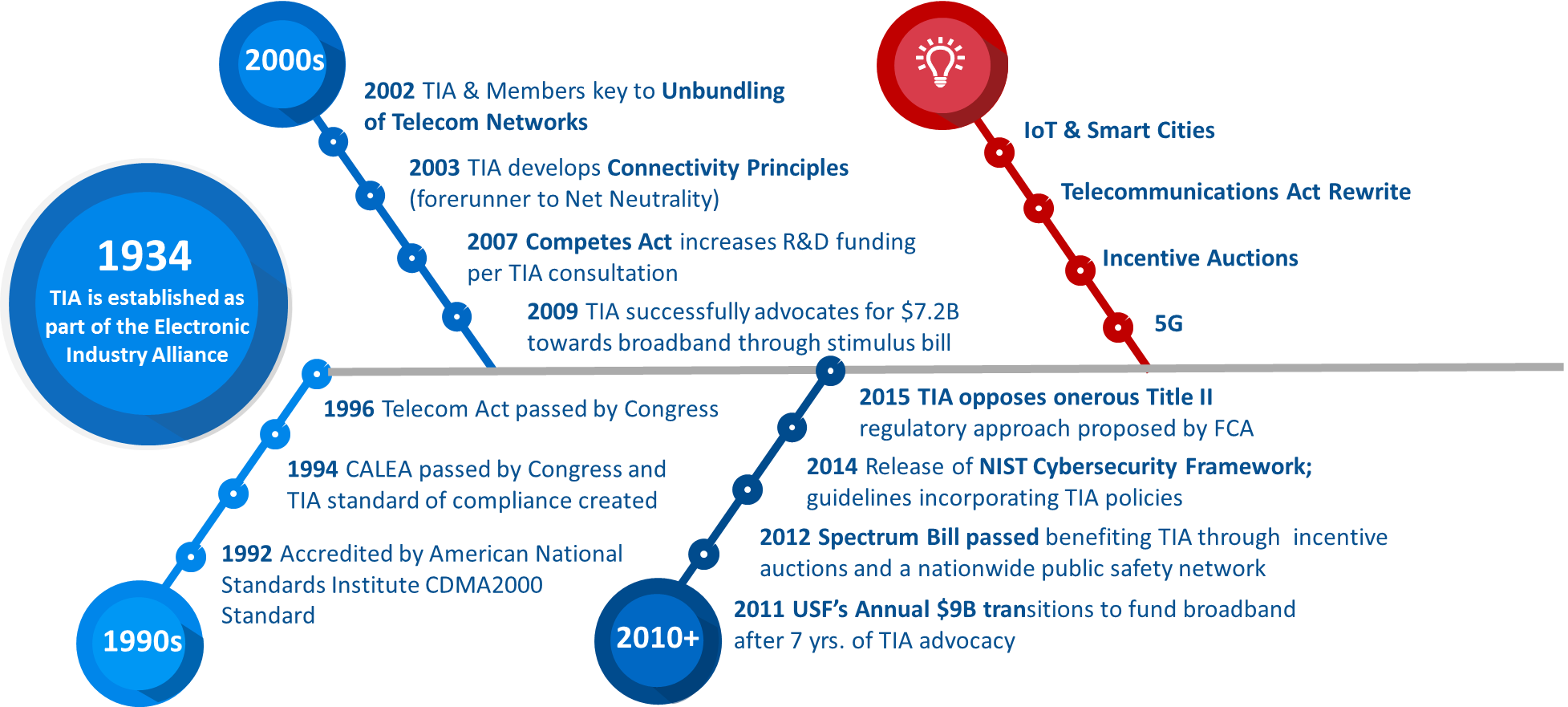 Pg  4 |
TIA Overview & Outlook
OPERATING AREAS: POLICY, STANDARDS & NETWORKING
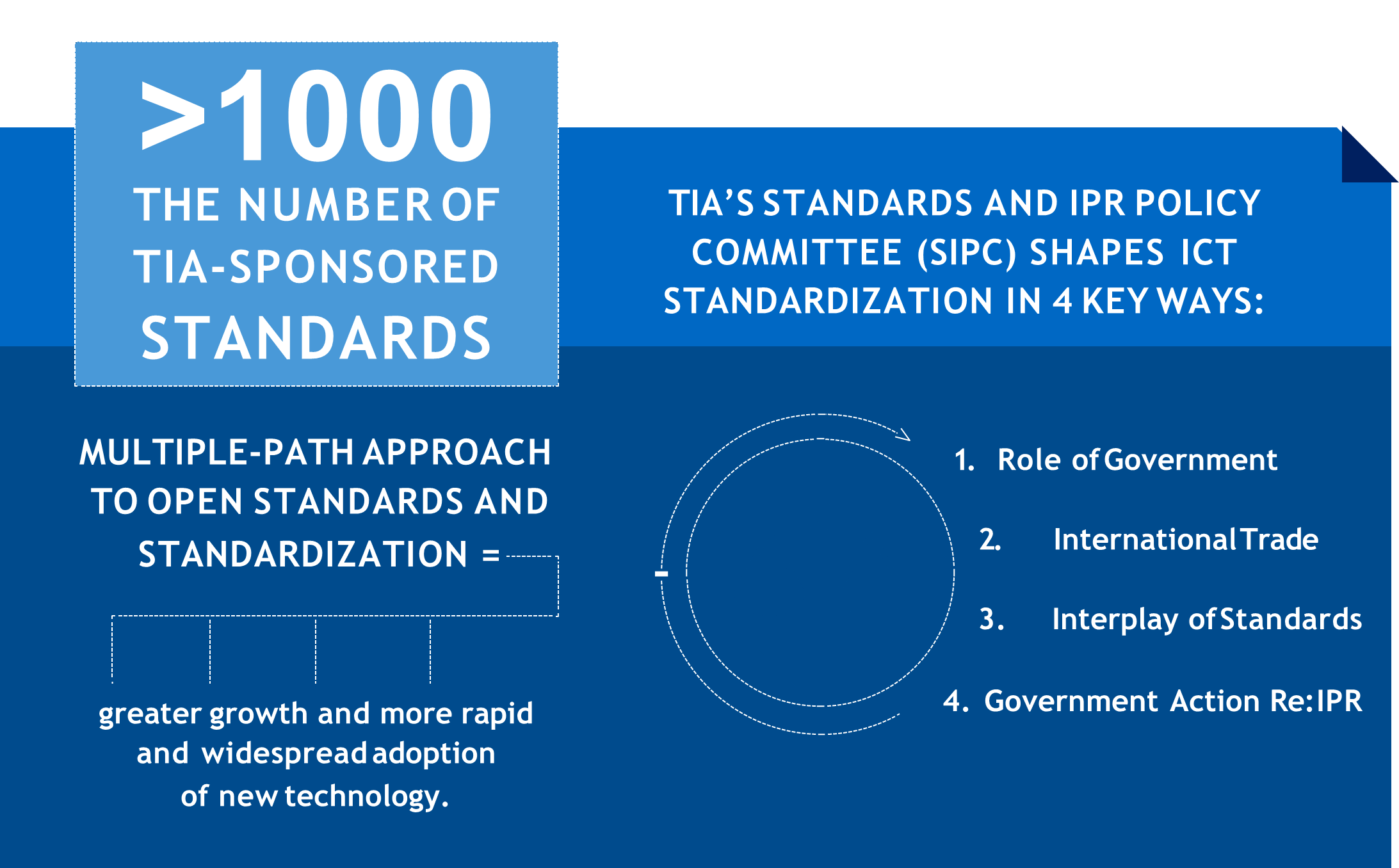 TIA’S STANDARDS AND TECHNOLOGY DEPARTMENT + 12 ENGINEERING COMMITTEES
FOUNDATIONAL PRINCIPLES
GUIDELINE DEVELOPMENT AREAS
Due Process
Private Radio Equipment & Cell Towers
Data Terminals
Satellites 
Telephone Terminal Equipment
Accessibility
Video & VoIP
Structured Cabling
Data Centers
Mobile Device Communications
Multimedia Multicast, 
Vehicular Telematics, 
Smart Device Communications
Smart Utility Mesh Networks
Consensus Driven
1992
Accredited by American National Standards Institute
Balanced
Pg  5 |
Open
TIA Overview & Outlook
OPERATING AREAS: POLICY, STANDARDS & NETWORKING
KEY PROGRAMS
IN PROGRESS
TIA-222-H: (Tower Structure) Published
TIA-942-B (Data Center) Published
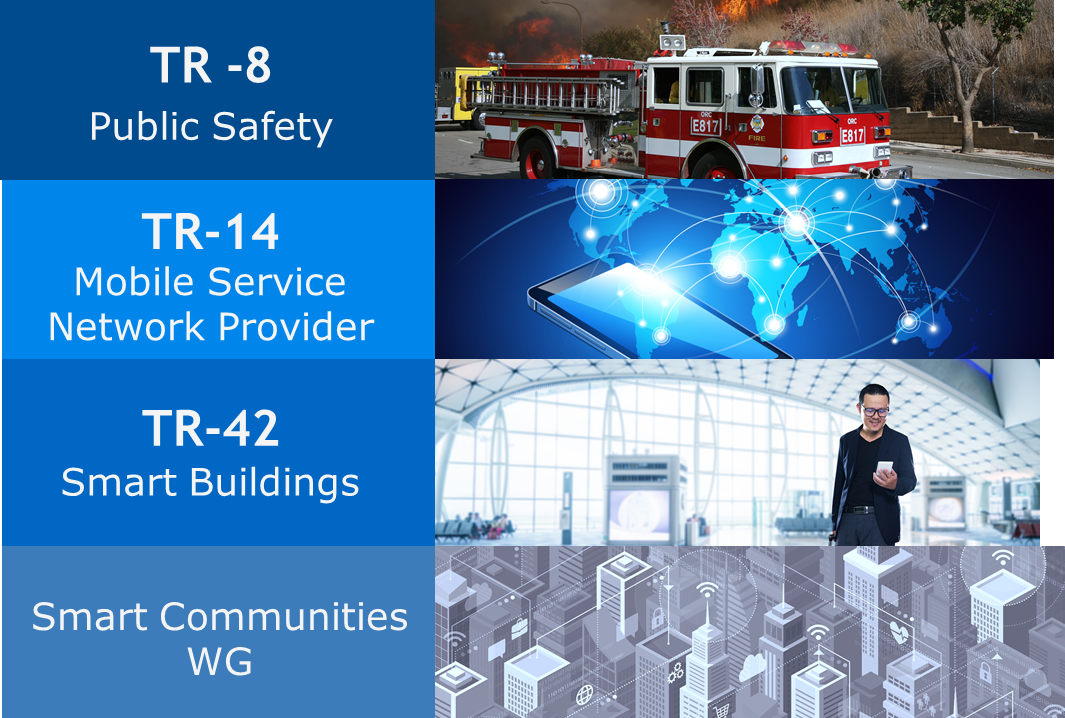 Pg  6 |
TIA Overview & Outlook
OPERATING AREAS: POLICY, STANDARDS & NETWORKING
TIA NOW – The Innovation Xchange
UPCOMING WOKSHOPS
Smart Communities and Transportation Workshop: Building a Comprehensive, Ubiquitous Connected Environment
Virtualization: Impacts on Performance Assurance and Business Models
Optimizing Data Center Performance
Get Amped! Wireline Phones’ New Verification Seals
Smart Communities and Autonomous Vehicles
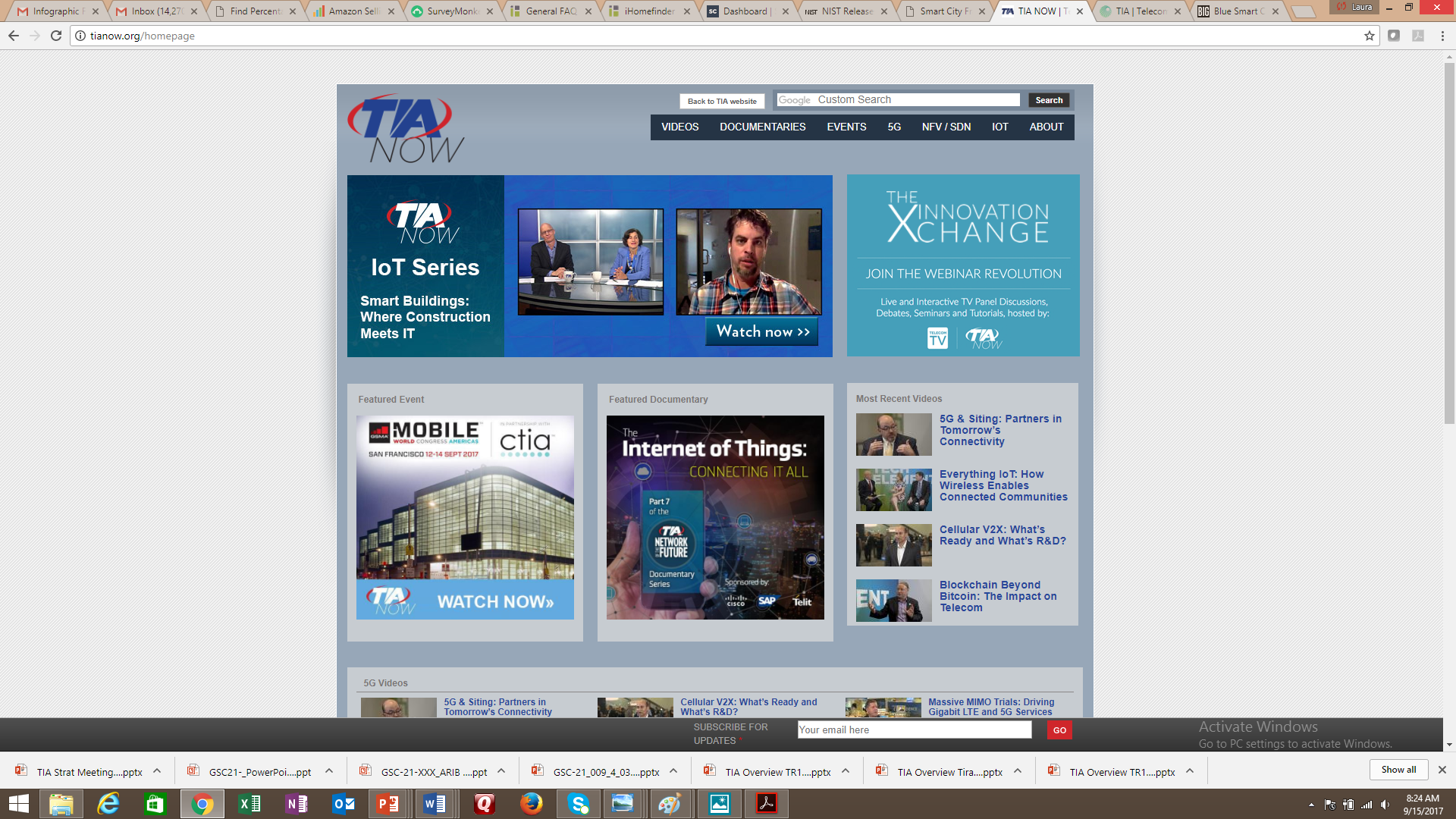 Pg  7 |
TIA Overview & Outlook
ALWAYS EVOLVING: ORGANIZATION UPDATES
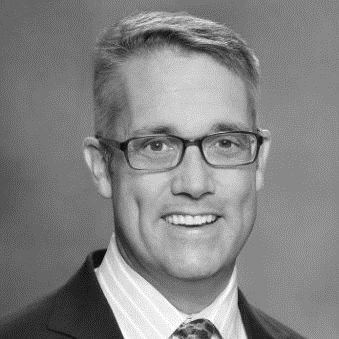 Joined TIA in May 2017
Formerly an executive at a major system integrator
Serves as chairman of the board of a major media service company
Pg  8 |
Wes Johnston
CEO
TIA Overview & Outlook
PRIORITIES: ORGANIZATION & INNOVATION
Short-Term (through 2019)
 Infrastructure Development
 Edge Computing
 Smart Communities
Operating Next Gen Networks
Deploying the 
Internet of Things
Transforming Broadband 
& Wireless Connectivity
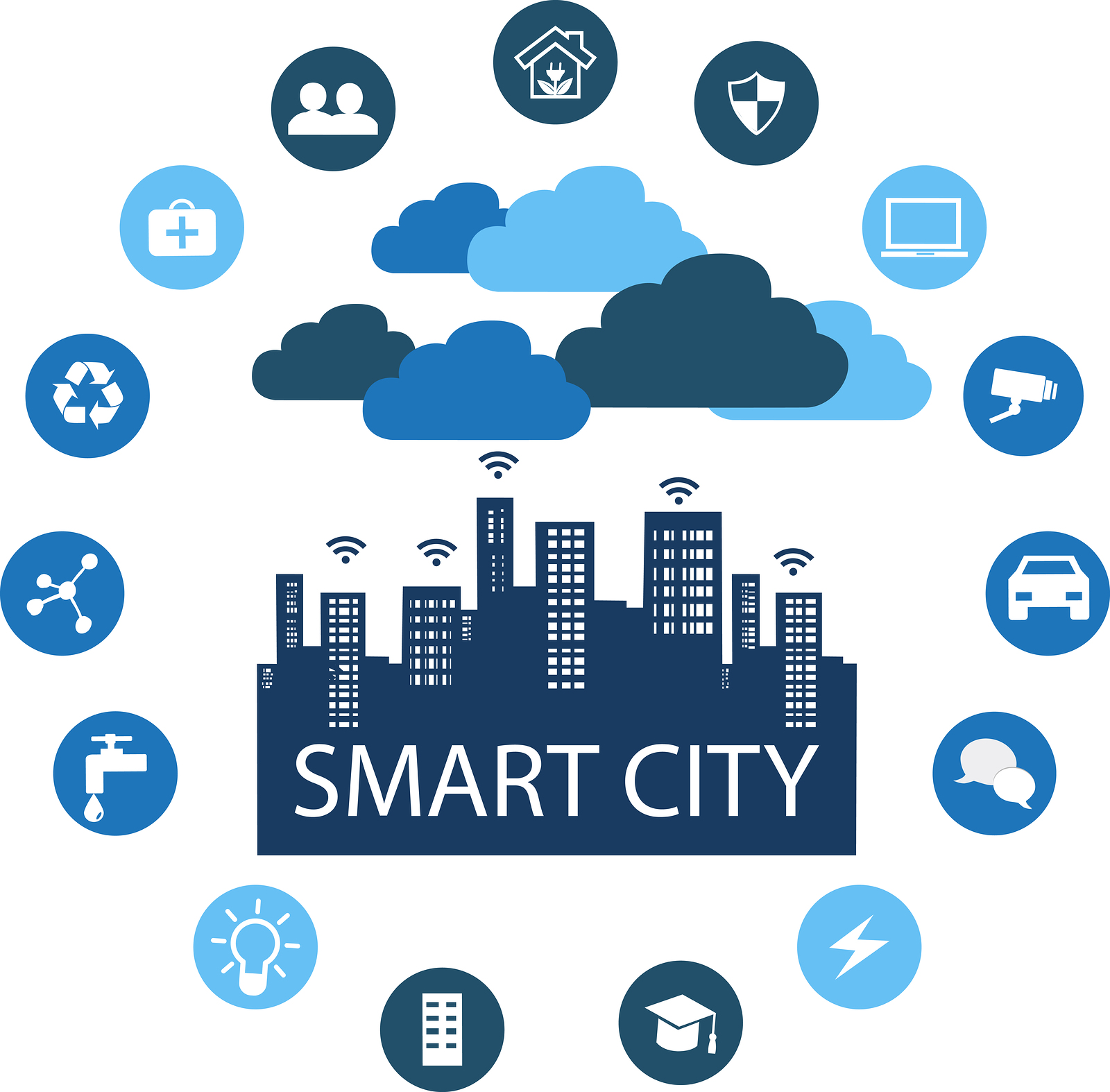 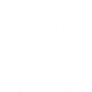 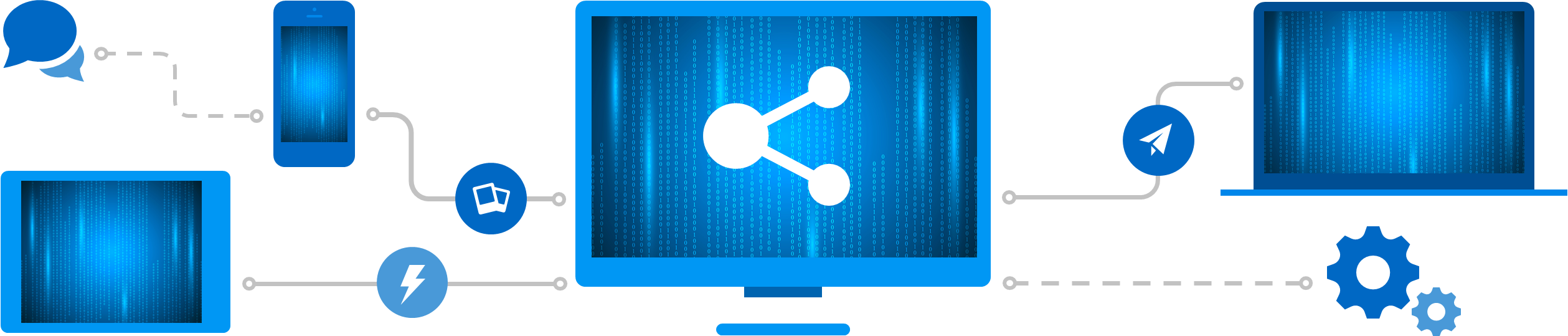 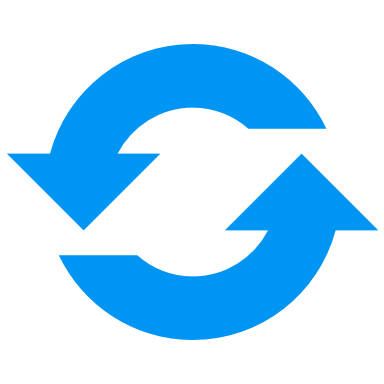 Pg  9 |
TIA Overview & Outlook
PRIORITIES: ORGANIZATION & INNOVATION
Macro & Long-Term
 Excellence
 Partnership
 Solutions
Accelerate the introduction of new technologies
Network Performance
NFV, Open Source
Network Management
Quality, SON
Network Security
Sustainability
Customer experience
Pg  10 |
Connectivity
Virtualization
Internet of Things
Operationalizing
Thank you
For more information, please contact:  Stephanie Montgomery
Email address: Smontgomery@tiaonline.org  

Affiliation Name:  
Tiaonline.org
Pg  11 |